Презентация к занятию по Развитию речи(старшая группа)«Язык-друг, язык-враг»
Автор: воспитатель ГБДОУ № 74 
Чернакова Тамара Владимировна

Санкт-Петербург 2014
Петрушка:
Эй, мальчишка из первого ряда,Ты не узнал меня с первого взгляда? Думаешь, что за игрушка?А я - Петрушка!Остер колпачок - Еще острее язычок,Ох, и посмеюсь я сейчас над вами,Да так, что и вы захохочете сами!
Петрушка: Я принес для вас картинки - веселинки ,да картинки-загадки. Вот первая из них.
Из-за леса, из-за гор Едет дедушка Егор На булановой телеге,На скрипучей лошади.Сапоги на нем с карманами,А жилетка с каблуком.Подпоясался дубиной,Опирался кушаком
Петрушка: А вот картинка другая!
"Ах, ты, старый плавучий чемодан, глупая тетка Тортилла, чем ты можешь от меня откупиться? Разве своей костяной крышкой, куда прячешь лапы и голову..Я бы продал  твою крышку на гребешки...
- Клянусь – ни  ты и никто другой не получит волшебного ключика! Клянусь - его получит только тот человек, кто заставит все население пруда просить меня об этом.
Петрушка: Ой-ой-ой, какой грубый Дуремар! Не умеет добрые слова говорить. Давайте побыстрее уберем эту картинку!
"Что, Иванушка, невесел?
Что головушку повесил? - Говорит ему Конек, - Аль, мой милый, занемог?
Аль попался к лиходею?"
Пал Иванушка на шею.
Обнимал и целовал.
"Ох, беда. Конек! - сказал. –
 Царь велит в свою светлицу
 Мне достать, слышь. Царь-девицу.
Что мне делать, Горбунок?"
Говорит ему Конек:
"Велика беда, не спорю;
Но могу помочь я горю.
Оттого беда твоя.
Что не слушался меня.
Но, сказать тебе по дружбе,
Это службишка, не служба;
Служба все, брат, впереди!
Ты к царю теперь поди 
И скажи: "Ведь для поимки 
Надо, царь, мне две ширинки.
Шитый золотом шатер
 Да обеденный прибор –
 Весь заморского варенья – 
И сластей для прохлажденья".
Отдохнули? Теперь послушайте стихотворение
Даю вам честное слово.
   Вчера в половине восьмого
   Я видел двух свинок 
   Без шляп и ботинок.
    Даю вам честное слово!
(Английская народная песенка, пер. С. Маршака.)
Мы с вами тоже можем сочинить веселые стихи про разных животных. Я буду начинать строчки, а вы закончите.
Даем вам честное слово.
Вчера в половине шестого
 Мы видели двух сорок
 Без... (ботинок) и... (чулок).
И щенков без... (носков)
И синичек
Без... (тапочек) и... (рукавичек). 
Мы видели сорок без ботинок и... (чулок),
Без носков - ...(щенков),
Без тапочек и рукавичек - ... (синичек).
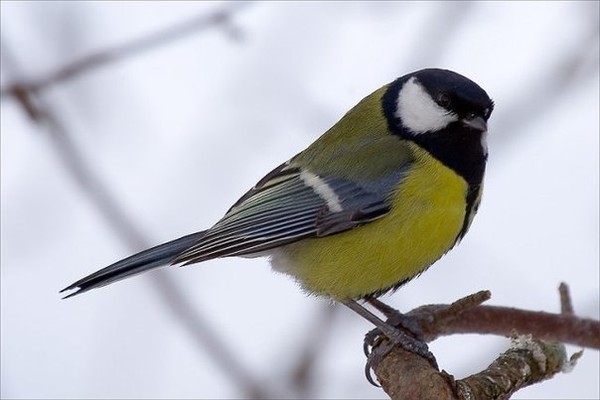 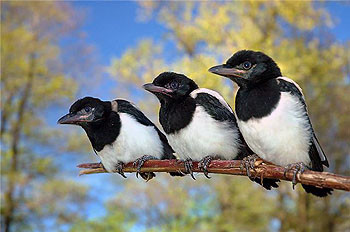